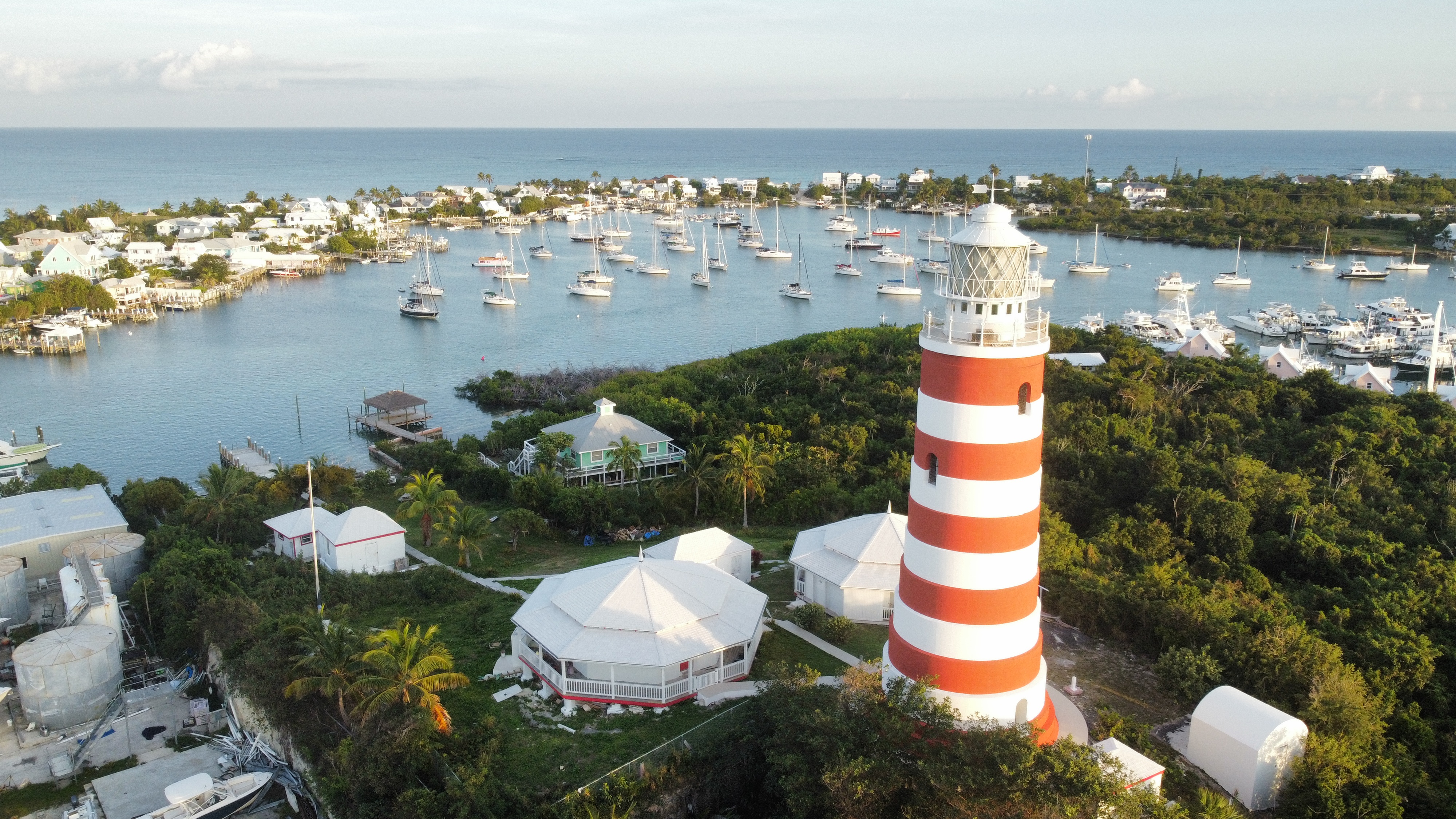 Sea Base Bahamas
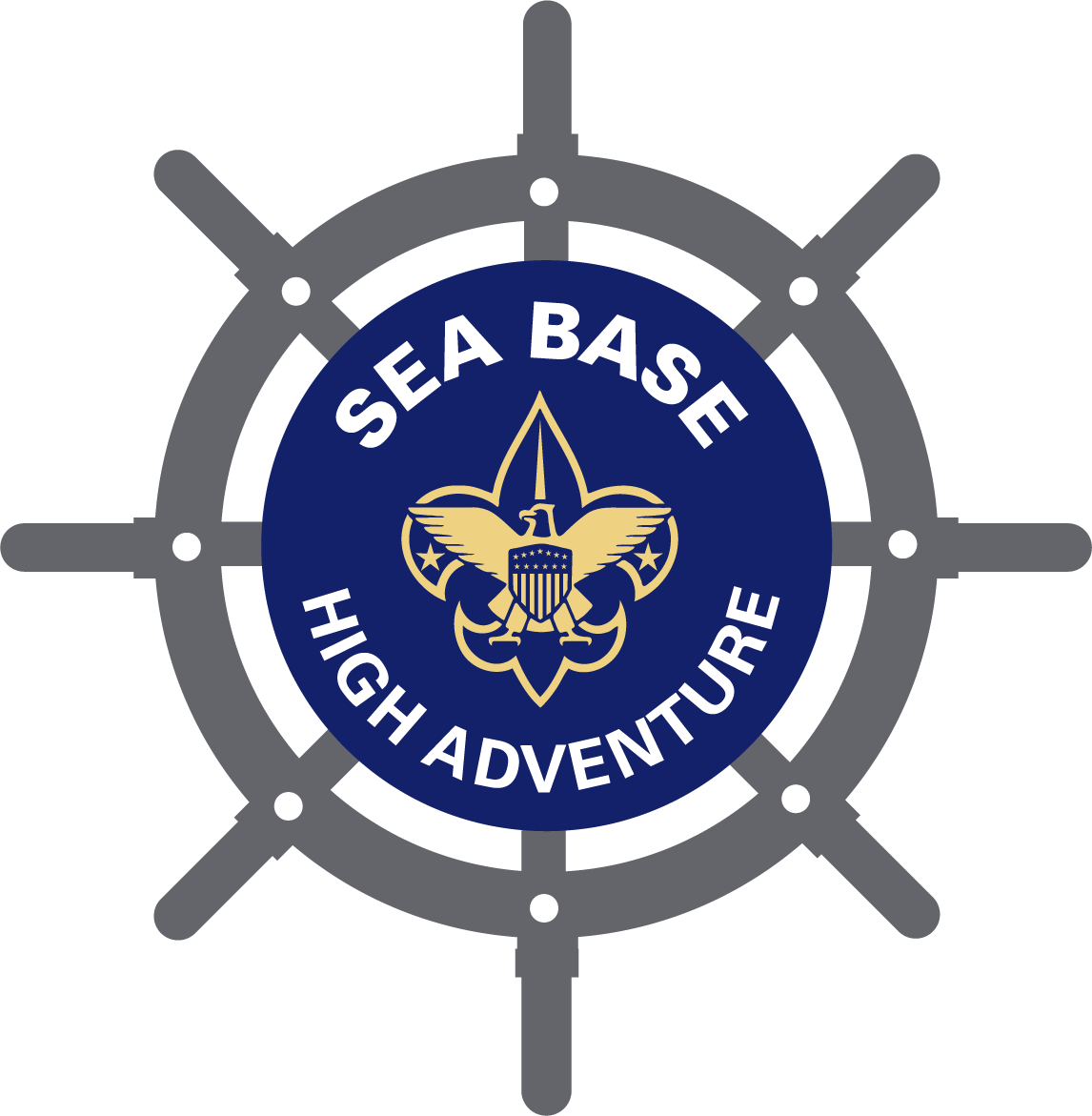 2024 Programs 
Information Session
Bahamas Programs
Participant Guides
Bahamas Tall Ship (6 days/5 nights)
Crew Size: 18-20 participants
BT 071024 A
Bahamas Adventure 6-8 (6 days/5 nights) 
Crew Size: 6-8 participants
BA 071024 A
Bahamas Adventure 10-12 (6 days/5 nights)
Crew Size: 10-12 participants
BS 071024 A
Eligibility
General Eligibility
Adult Leader Eligibility
Registered Member of BSA
BSA Swim Classification-Swimmer
13 years of age
Medically Approved to Participate
(BSA AHMR)
Able to Obtain a Passport
Registered Member of BSA
BSA Swim Classification-Swimmer
Medically Approved to Participate
Completed Training Certificates
YPT, Safe Swim Defense, Safety Afloat, Haz. Weather, and one adult must have WFA and one adult must be CPR/AED certified.
21 years of age or older
Ratios of males to females and youth to adults
Paperwork
At a Glance-By Crew
At a Glance-For Adults age 21+
At least one adult leader
CPR/AED
Wilderness First Aid or greater certification (course must have in-person section)
Each adult leader
Youth Protection Certificate
Safe Swim Defense Certificate
Safety Afloat Certificate
Hazardous Weather Certificate
Crew Roster (90 days prior to arrival)
Pre-Event Medical Screening
Should be filled out just prior to departing for Sea Base.
Vessel Liability Waiver (first 2 spots left blank)
Have parents sign for youth prior to departing
Unit Swim Classification
BSA AHMR (BSA Medical) 
Must be 2019 version
Good for one year
Copies of Insurance Cards (Front & Back)
Passport
Bahamas Consent Form for youth who are traveling without a parent
Common mistakes on the medical
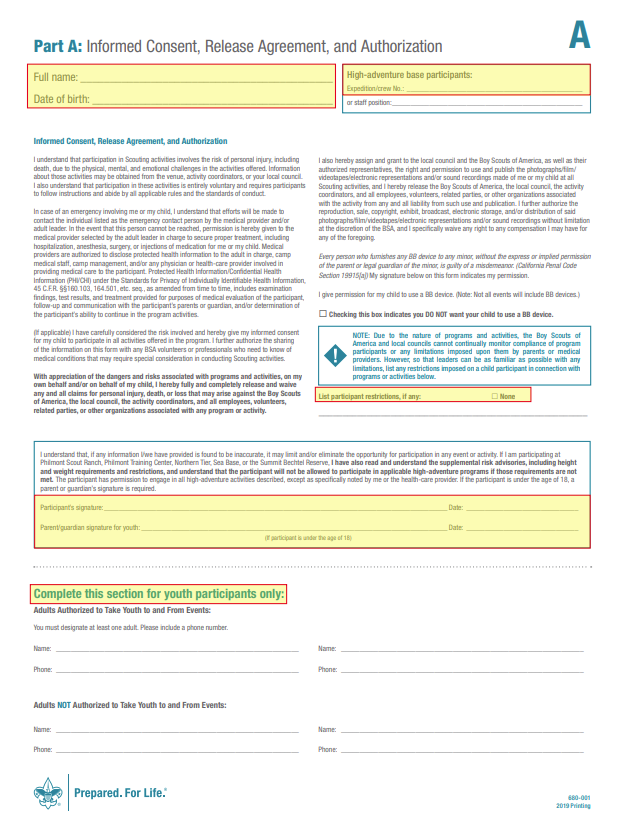 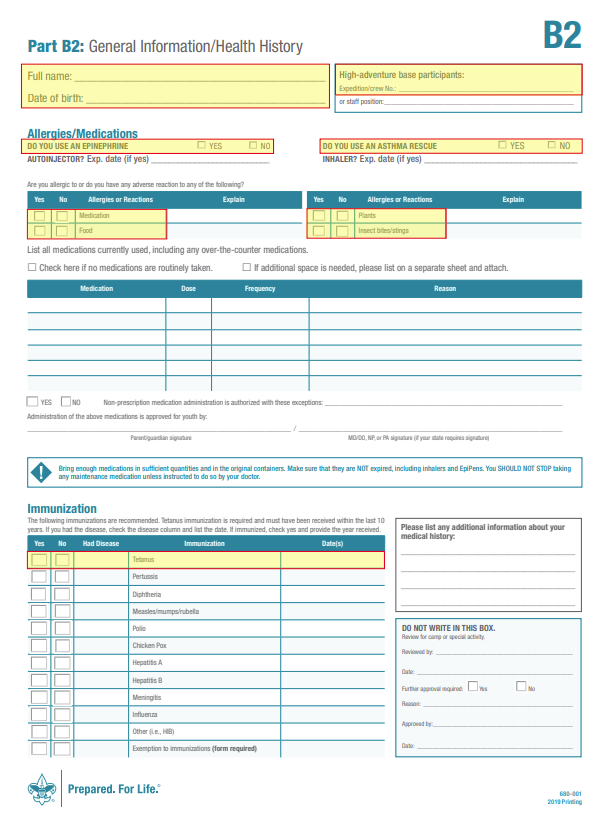 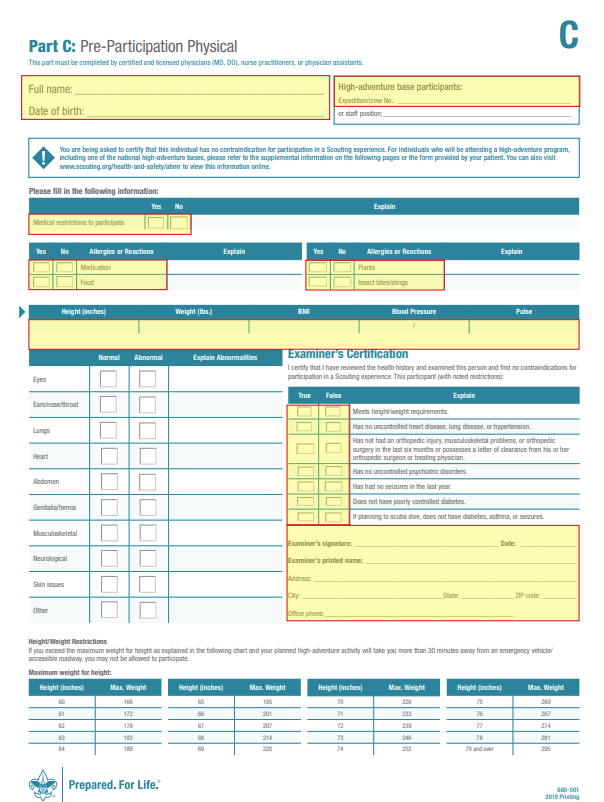 Bahamas Adventures Overview
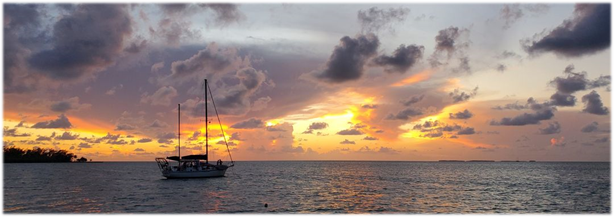 6 day/5 night adventure (For example – Arrive to the dock ready to board your boat on Sunday, depart from the dock on Friday)
Arrival day: Arrive between 1-4 pm at the Conch Inn & Marina in Marsh Harbour, Bahamas
Crews typically fly into Marsh Harbour Airport (Leonard M. Thompson International Airport).  From the airport, crews should take the first available taxi to Conch Inn & Marina. Anticipate $5-10 per person per trip.
Conch Inn & Marina: 700 Bay St. Marsh Harbour, Bahamas
Check-in: Paperwork check and arrival briefing.  After boarding, there will be an orientation and a swim/snorkel review.  Your first night will be at anchor in a protected anchorage.   
Days 2-5: Enjoying your adventure living and working aboard a sailing vessel, snorkeling the reefs of the Abaco Islands, learning to sail, and fishing along the way. You will have an opportunity to visit the outer Cays, which each have something unique to offer.  
Departure day: Crew must be ready to depart from the dock as early as necessary but no later than 11:00 am.
Post- Adventure: If you earned patches while you were at Sea Base Bahamas, i.e. Captain’s Club or BSA Snorkel, you can purchase earned patches from our Ship Store online at store.bsaseabase.org
Recommended Prep
Prepared: Sea Base Adventures are aquatics based and require participants to be fit, competent swimmers and hikers. It is recommended that your unit, in consultation with your local council BSA Aquatics Director or qualified swim instructor, develops a crew training regimen that includes both swimming and snorkeling. An adequate plan includes: 
BSA Swim Test. Become strong, competent swimmers (monthly swimming sessions are recommended beginning 6 months prior to arrival). 
Snorkel. Practice clearing a mask and snorkel. (Snorkel BSA)
Practice nautical map and compass navigation.
Seek local instruction regarding the use of VHF marine radios, safety flares, man overboard procedures and drill potential emergency situations.
Adult leaders play an important role in ensuring safety aboard and in the water. Adults must understand Safe Swim Defense Training and Safety Afloat Training Guidelines and be prepared to assist in emergency situations.
Review Guide to High Adventure Sailing
Watch US Sailing Video: Parts of a Boat
Watch US Sailing Video: Parts of a Rig
Watch US Sailing Video: Points of Sail

Reminder: no previous sailing experience is required, but these tools will help your crew make the most of their time at sea!
Packing List
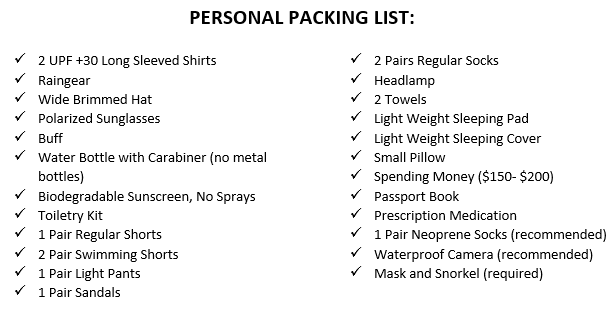 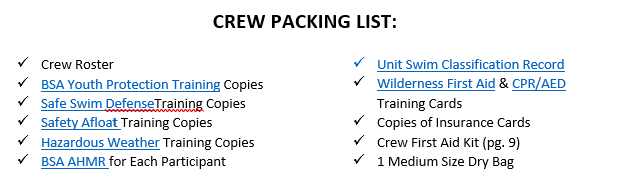 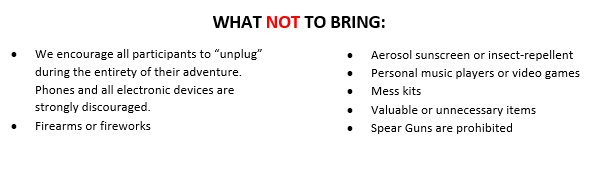 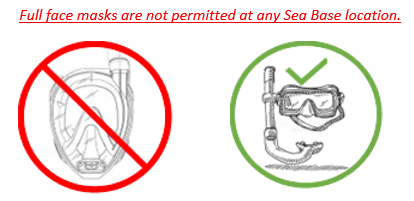 Frequently Asked Questions
Frequently Asked Questions, cont.